ZASADY  NACZELNE USTROJU   RP
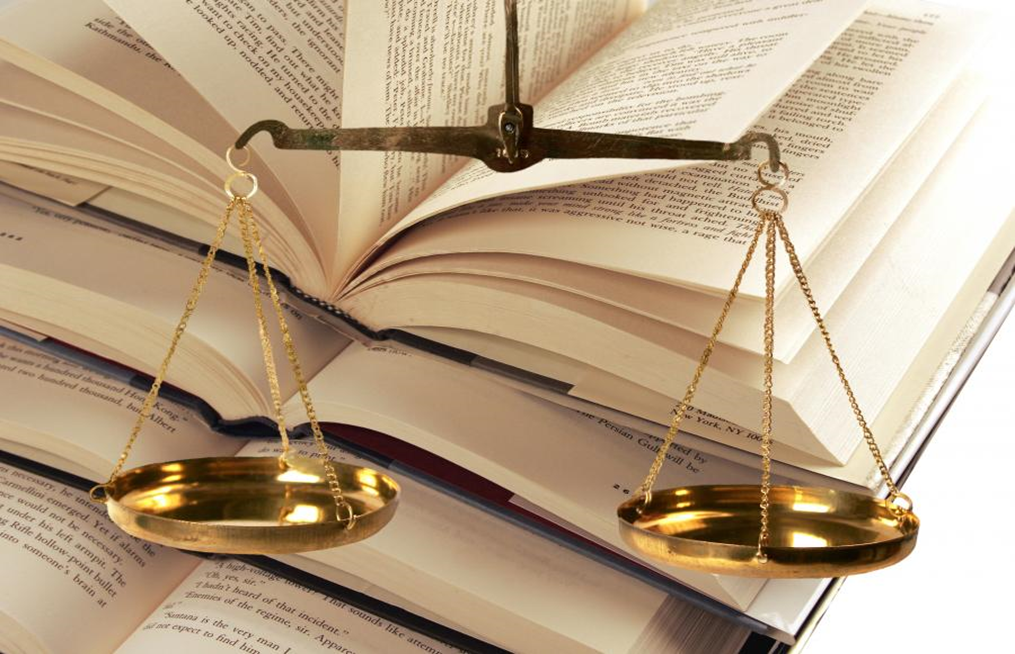 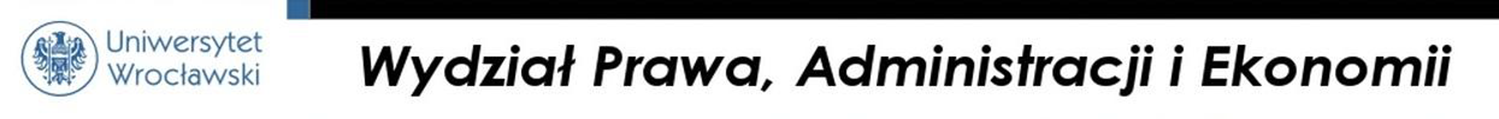 Zasady naczelne ustroju RP
Zawierają idee przewodnie ustawy zasadniczej.
Są to normy prawne zawarte w Konstytucji, których szczególna doniosłość charakteryzuje się w tym, że 
- z norm tych wynikają inne normy
- określają cechy danej instytucji
- wyrażają podstawowe wartości konstytucyjne , uznawane  
 w orzecznictwie i doktrynie
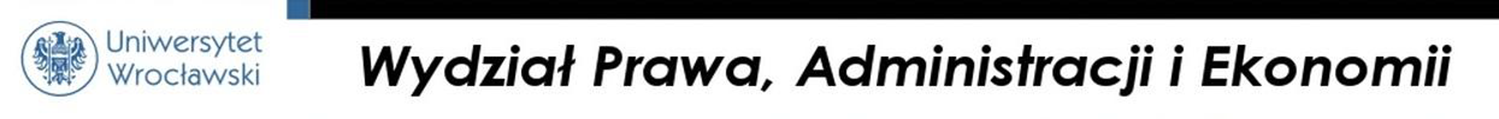 Zasady naczelne ustroju RP
Zasada demokratycznego państwa prawnego (art.2. Konstytucji RP)
Zasada zwierzchnictwa narodu  (art.4 Konstytucji RP)
Zasada podziału i równowagi władz (art.10 Konstytucji RP)
Zasada gwarancji praw i wolności jednostki
Zasada społecznej gospodarki rynkowej
Zasada prawidłowej legislacji
zasada dostatecznej określoności
zasada odpowiedniego vacatio legis
Zasada istnienie samorządu terytorialnego
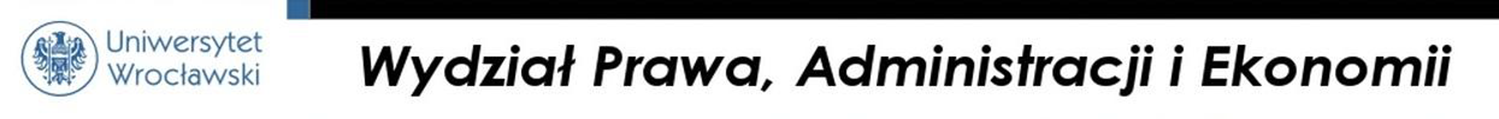 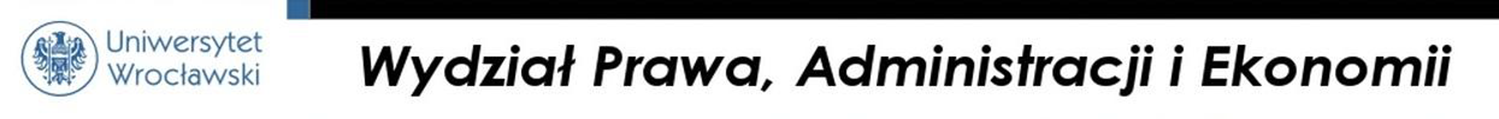 Zasada demokratycznego państwa prawnego (art.2. Konstytucji RP)
„Rzeczpospolita Polska jest demokratycznym państwem prawnym, urzeczywistniającym zasady sprawiedliwości społecznej.”
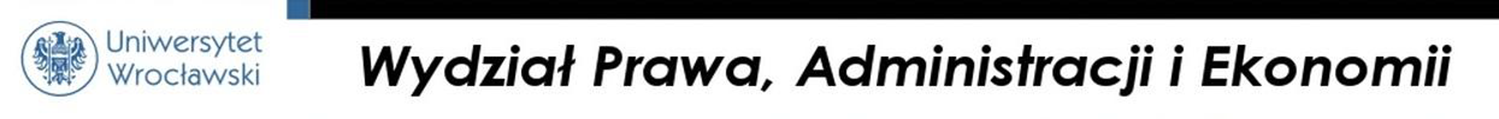 TK  sformułował zasady stanowiące elementy ,,demokratycznego państwa prawnego ”
Zasada ochrony życia ludzkiego w każdej fazie rozwoju
Zasada zaufania obywateli do państwa
Zasada niedziałania prawa wstecz
Zasada ochrony praw nabytych
Zasada dostatecznej określoności (dot. regulacji zezwalających na ingerencję państwa w strefę praw i wolności jednostki)
Zasada proporcjonalności  ( w celu braku nadmiernej ingerencji państwa w strefę praw i wolności jednostki)
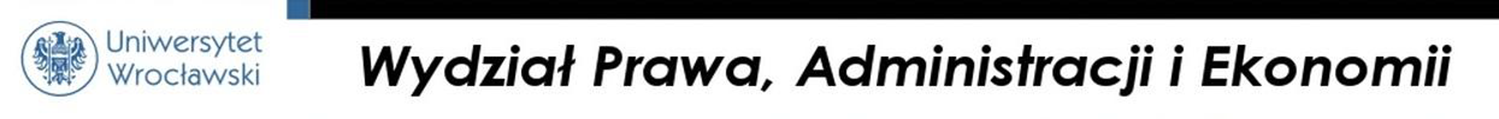 K 41/02,wyrok TK z 20.11.2002
Z treści art. 2 w orzecznictwie konstytucyjnym i w nauce wyprowadza się daleko idące konsekwencje, zarówno gdy chodzi o same wymagania co do techniki legislacyjnej, czyli zasada przyzwoitej legislacji, określoności przepisów, jak i do bezpieczeństwa prawnego, czyli zasada ochrony zaufania do państwa i stanowionego przez nie prawa, zasada ochrony praw nabyty
K 24/01,wyrok z 21.03.2001 r.
K 28/97,wyrok z 9.06.1998 r.
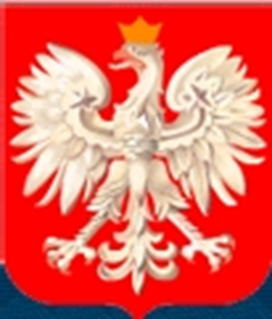 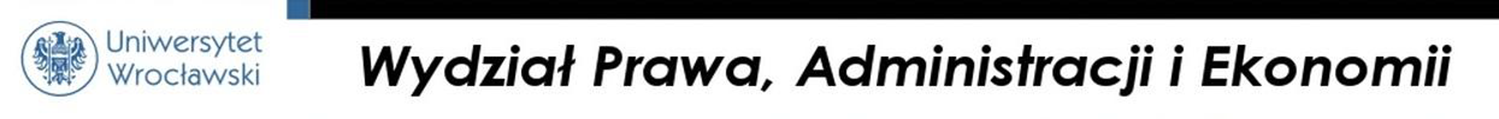 Zasada zwierzchnictwa narodu  (art.4 Konstytucji RP)
,,1. Władza zwierzchnia w Rzeczypospolitej Polskiej należy do Narodu.
2. Naród sprawuje władzę przez swoich przedstawicieli lub bezpośrednio.”
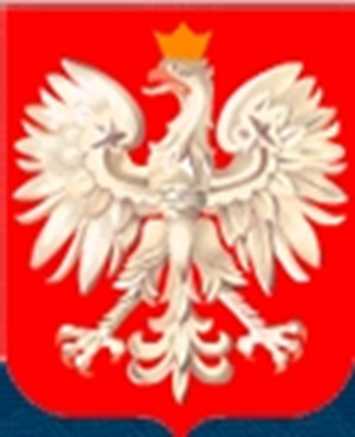 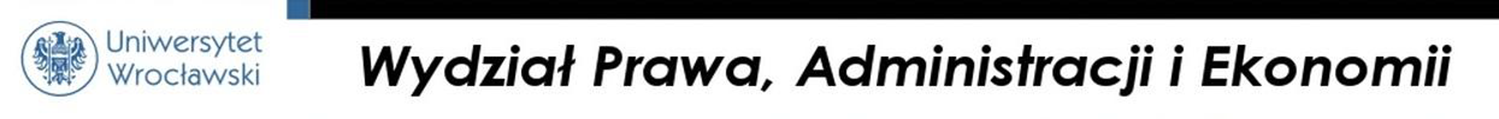 Demokracja bezpośrednia:
Inicjatywa ustawodawcza
Weto ludowe
Zgromadzenie ludowe 
Konsultacje ludowe , referendum
Demokracja pośrednia- przedstawicielska
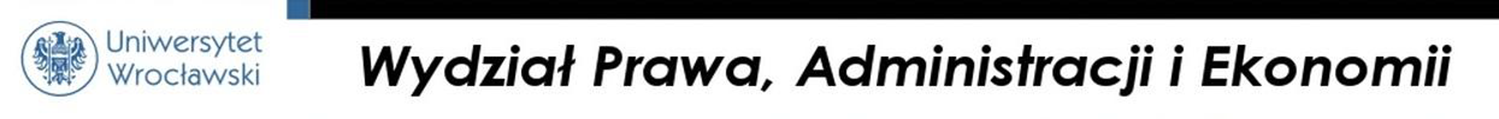 K 31/06,wyrok z 3.11.2006r . OTK ZU 20006, Nr 10 A, poz.147
Artykuł 4  Konstytucji dopuszcza obydwa sposoby sprawowania władzy przez Naród: przez przedstawicieli lub bezpośrednio.
Przy czym, nie ulega wątpliwości , że sprawowanie władzy przez przedstawicieli jest na tle obowiązującego systemu konstytucyjnego zasadą, a bezpośrednie sprawowanie władzy przez suwerena – referendum, inicjatywa ustawodawcza.
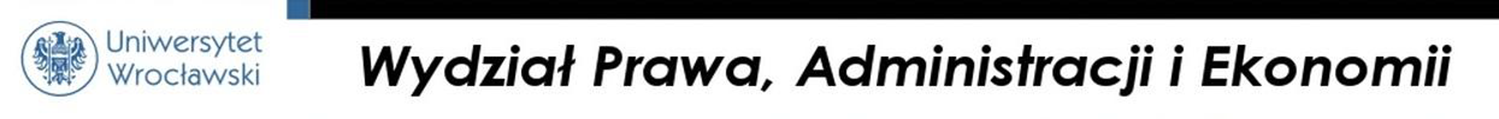 Zasada podziału i równowagi władz (art.10 Konstytucji RP)
1. Ustrój Rzeczypospolitej Polskiej opiera się na podziale i równowadze władzy ustawodawczej, władzy wykonawczej i władzy sądowniczej.
2. Władzę ustawodawczą sprawują Sejm i Senat, władzę wykonawczą Prezydent Rzeczypospolitej Polskiej i Rada Ministrów, a władzę sądowniczą sądy i trybunały.
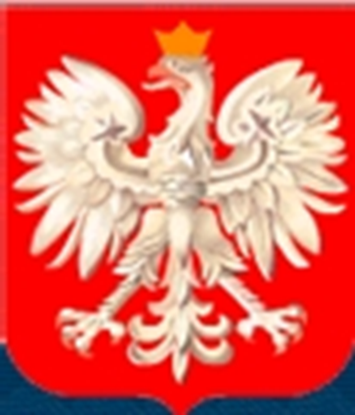 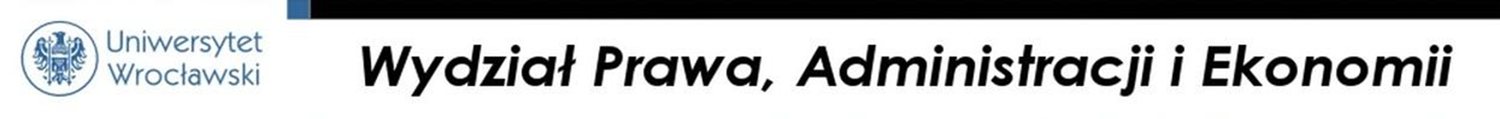 K 11/93,orzeczenie z 9.11.1993 r. OTK 1993, Nr 2 , poz.37
Z zasady podziału władzy wynika, iż władze:
Ustawodawcza, wykonawcza i sądownicza są rozdzielone, a ponadto musi między nimi panować równowaga oraz że muszą one między sobą współpracować. Zasada  ta nie ma znaczenia czysto organizacyjnego. Celem zasady podziału władz jest m.i. ochrona prawa człowieka przez uniemożliwienie nadużywania władzy przez którekolwiek ze sprawujących ją organów.
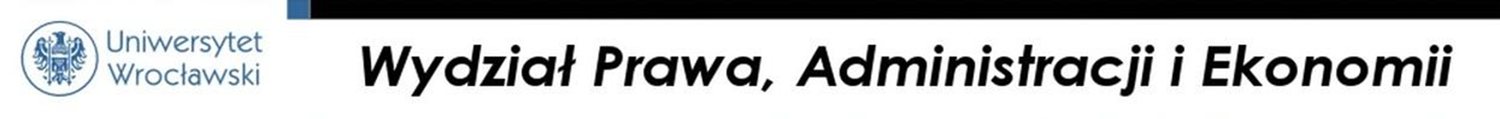 Źródła prawa
Konstytucja z 2 kwietnia 1997 r. 
wyróżnia w rozdziale III dwie grupy źródeł prawa:
1. Źródła prawa powszechnie obowiązującego (art. 87)
Źródła prawa o charakterze wewnętrznym (art. 93)
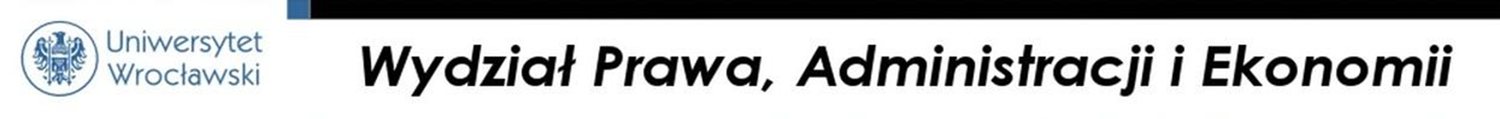 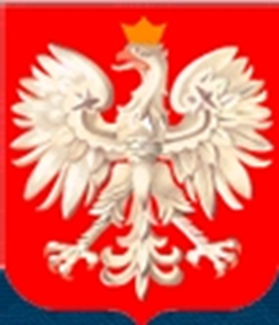 Źródła prawa w Konstytucji RP:
„Art. 87. 1. Źródłami powszechnie obowiązującego prawa Rzeczypospolitej Polskiej są: Konstytucja, ustawy, ratyfikowane umowy międzynarodowe oraz rozporządzenia.
	2. Źródłami powszechnie obowiązującego prawa Rzeczypospolitej Polskiej są na obszarze działania organów, które je ustanowiły, akty prawa miejscowego.”
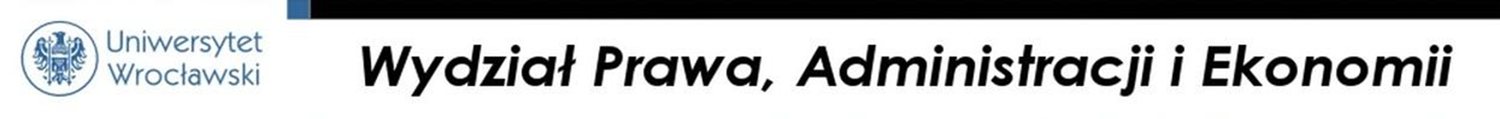 Źródła prawa powszechnie obowiązującego (art. 87)
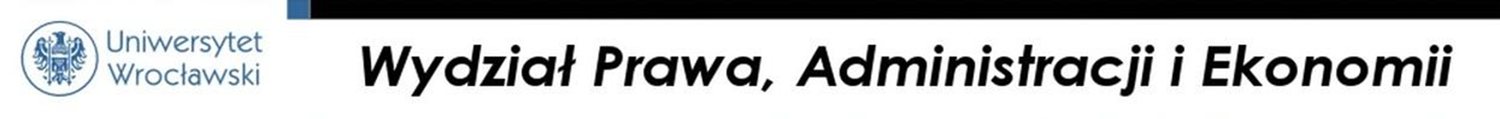 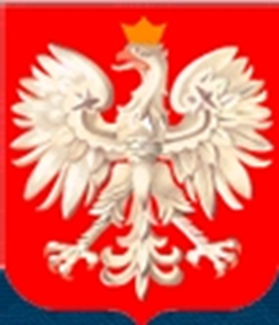 Art. 88. 
 Warunkiem wejścia w życie ustaw, rozporządzeń oraz aktów prawa miejscowego jest ich ogłoszenie.
    Zasady i tryb ogłaszania aktów normatywnych określa ustawa.
    Umowy międzynarodowe ratyfikowane za uprzednią zgodą wyrażoną w ustawie są ogłaszane w trybie wymaganym dla ustaw. Zasady ogłaszania innych umów międzynarodowych określa ustawa.
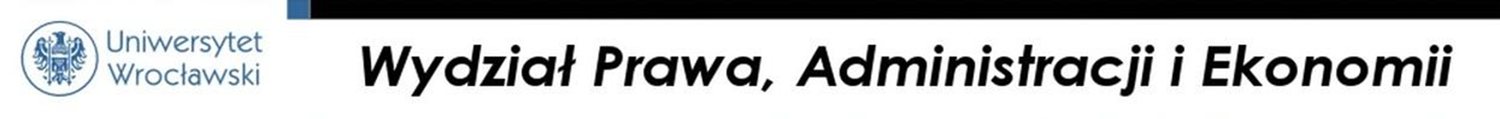 Ratyfikowana umowa międzynarodowa
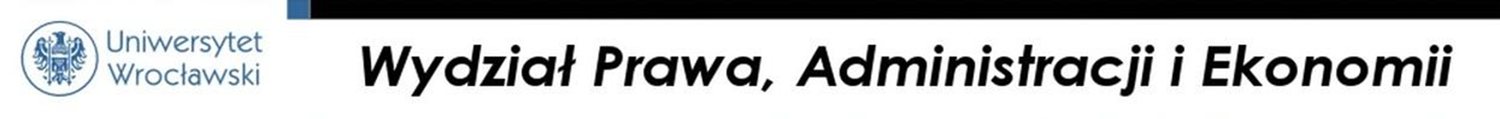 UMOWY RATYFIKOWANE ZA UPRZEDNIĄ ZGODĄ WYRAŻONĄ W USTAWIE
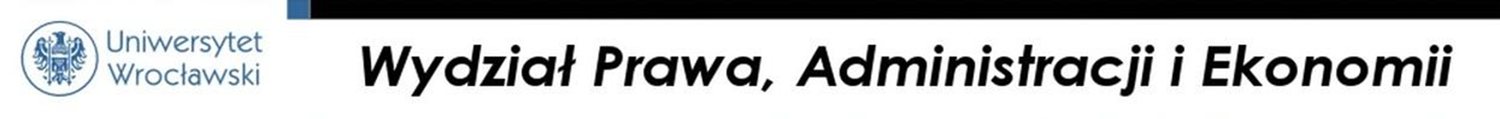 UMOWY MIĘDZYNARODOWE RATYFIKOWANE ZA UPRZEDNIĄ ZGODĄ WYRAŻONĄ W USTAWIE ( TRYBY SPECJALNE)
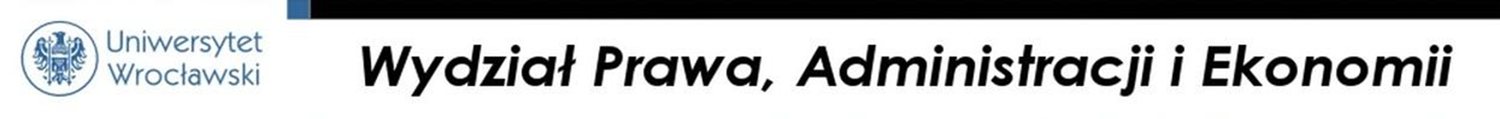 Rozporządzenie
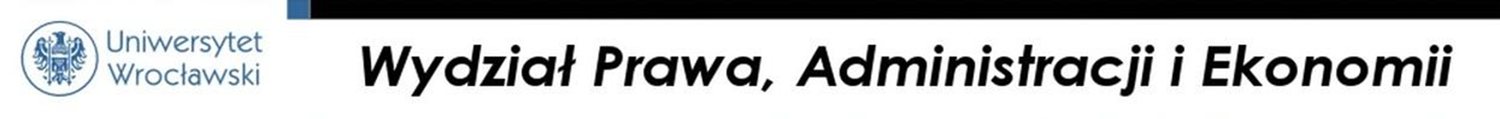 ORGANY UPOWAŻNIONE DO WYDAWANIA ROZPORZĄDZENIA  WG KONSTYTUCJI RP
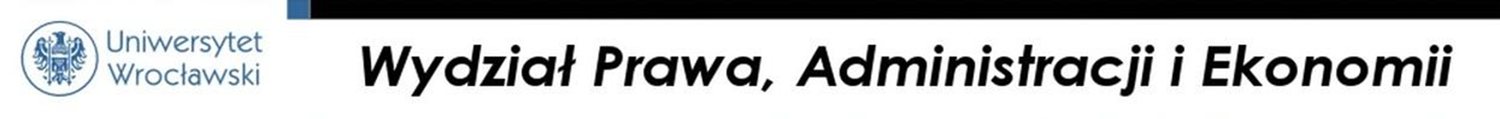 AKTY PRAWA MIEJSCOWEGO
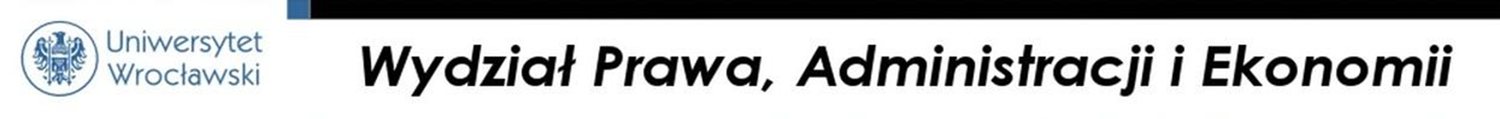 USTAWA
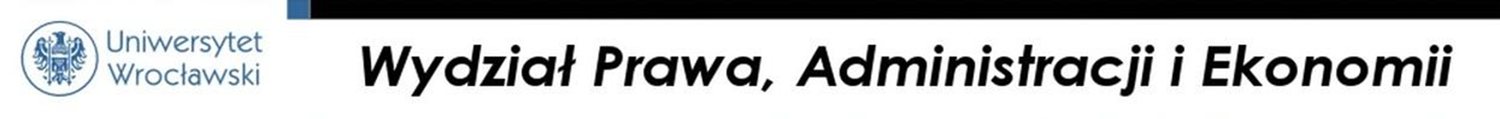 Literatura
-  Banaszak B., Prawo konstytucyjne, Warszawa 2012,
- Garlicki L., Polskie prawo konstytucyjne, Warszawa 2012, 
- Jabłoński M., Jarosz-Żukowska S., Prawa człowieka i systemy ich ochrony. Zarys wykładu, Wrocław 2010, 
- Jabłoński M. (red.), Wolności i prawa jednostki w Konstytucji RP. Tom I. Idee i zasady przewodnie konstytucyjnej regulacji wolności i praw jednostki w RP, Warszawa 2010,
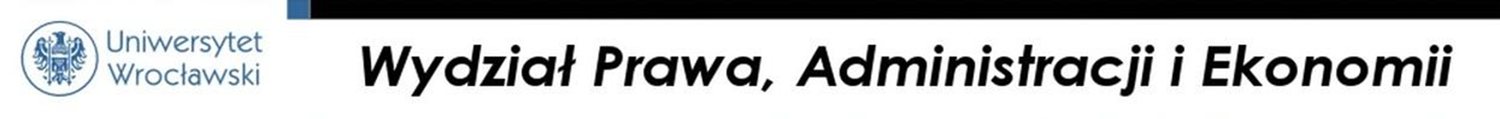 mgr Mariia KostetskaKatedra Prawa Konstytucyjnego
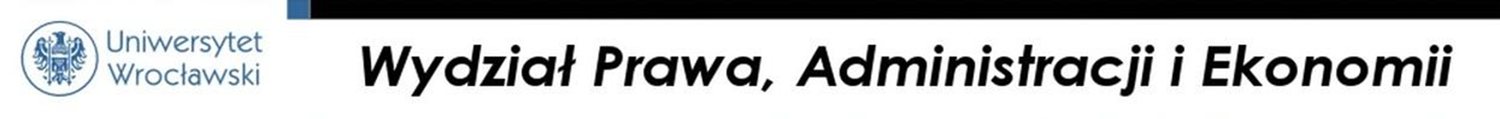